Основания деятельность Лицея ВШЭ и взаимодействие с школами
Лицей Высшей школы экономики, Москва, 2017
school.hse.ru
Формальные достижения
2013 –  создан как новая модель предуниверсария.
 2016 – 10 место в рейтинге школ России (среди школ социально-экономического и социально-гуманитарного профиля – 1 место, среди школ филологического профиля — 2 место).
2016 – 2 место в рейтинге школ Москвы
фото
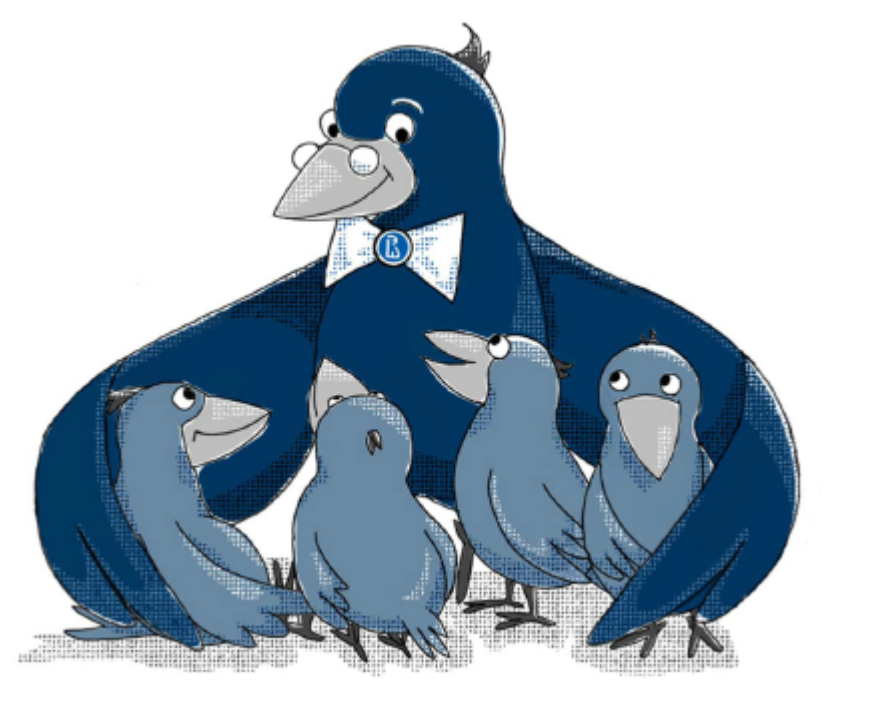 Лицей Высшей школы экономики, Москва, 2017
Цифры и факты
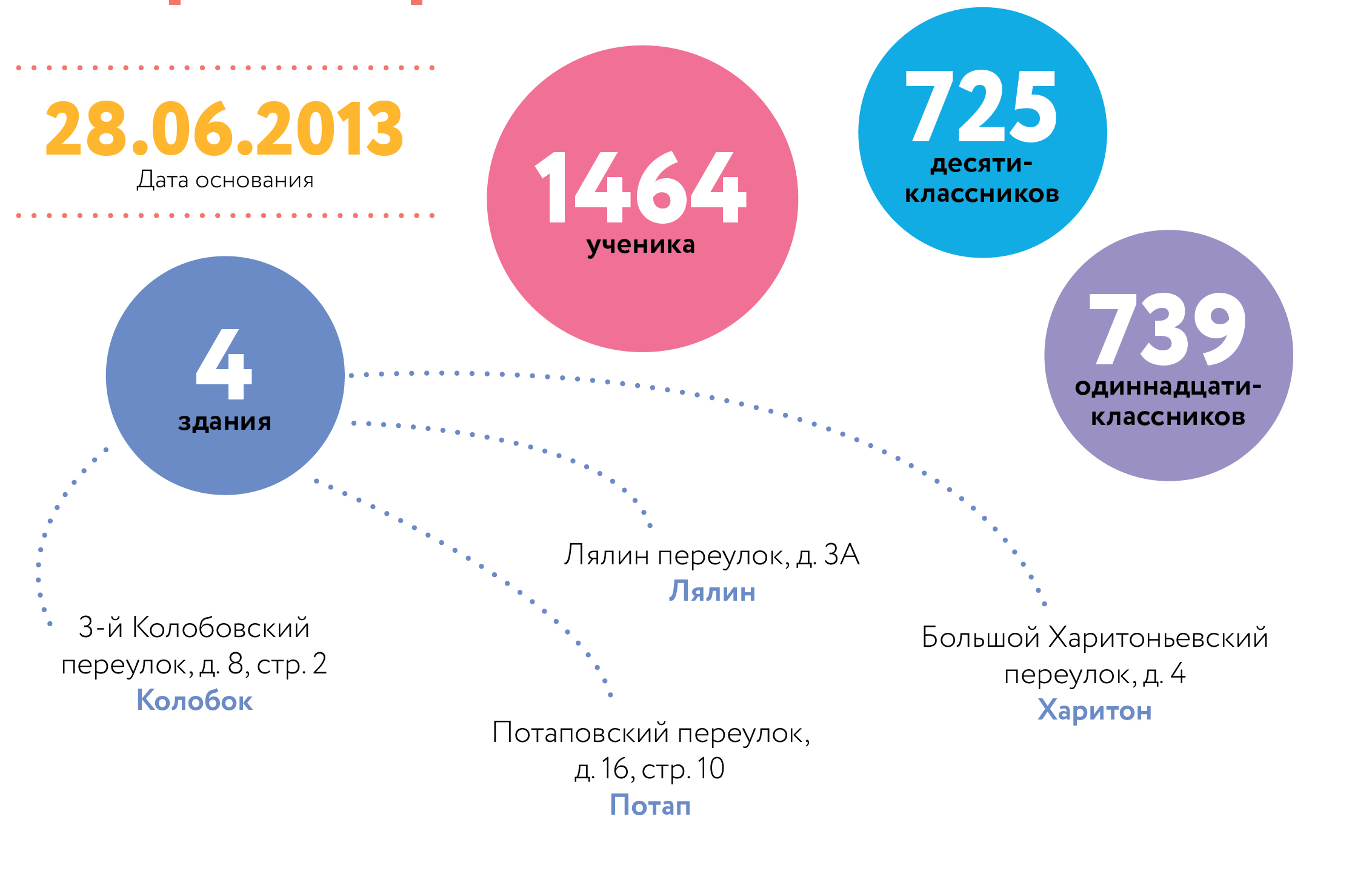 фото
Лицей Высшей школы экономики, Москва, 2017
Цифры и факты
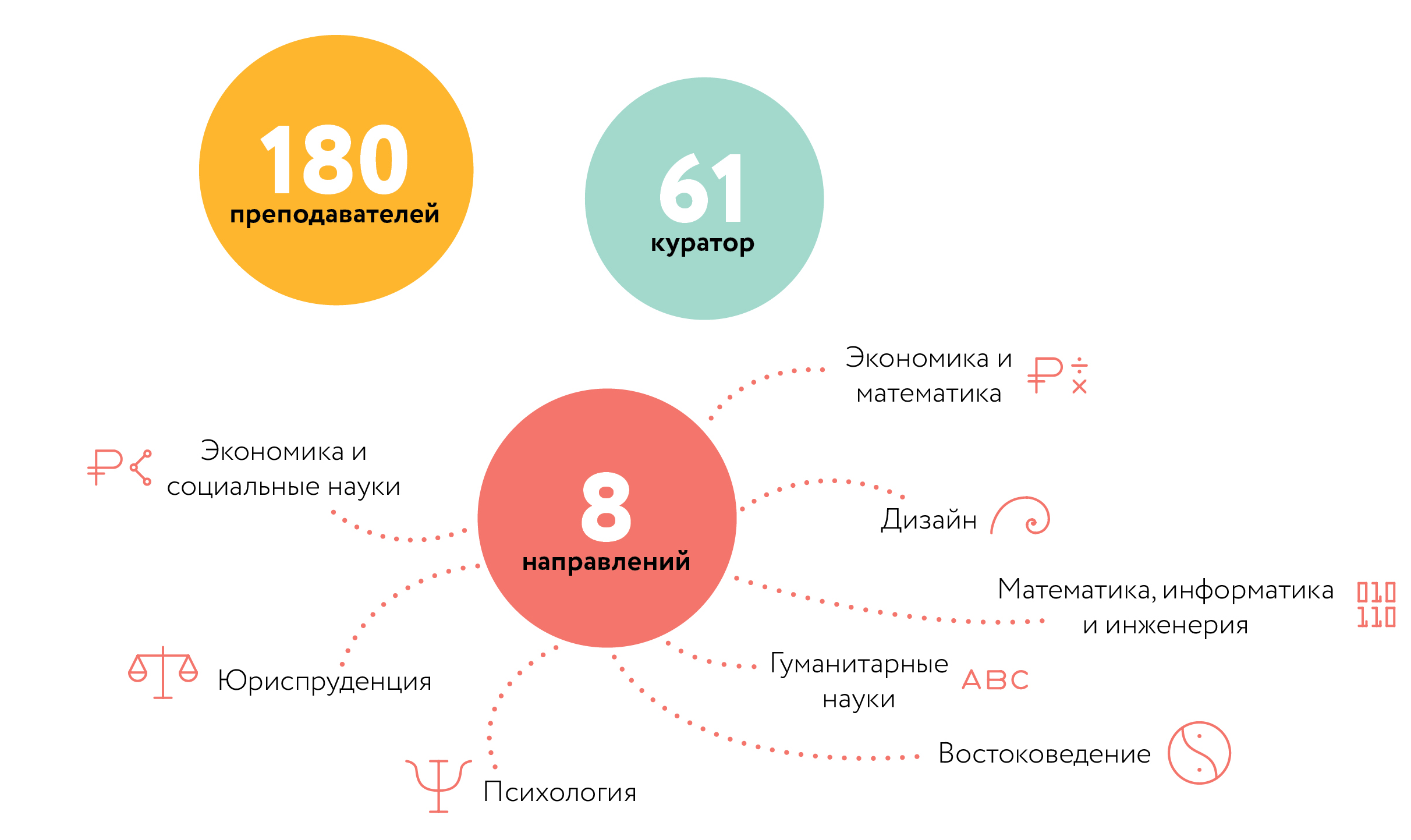 фото
Лицей Высшей школы экономики, Москва, 2017
Самоопределение
1. Выбор:
Направления обучения.
Учебный план.
Форма обучения.

2. Приоритеты:
Факультативы.
Сообщества.
Клубы.

3. Исследование и проектирование. 
Критическое мышление. 
Методы анализа.
Научное чтение.
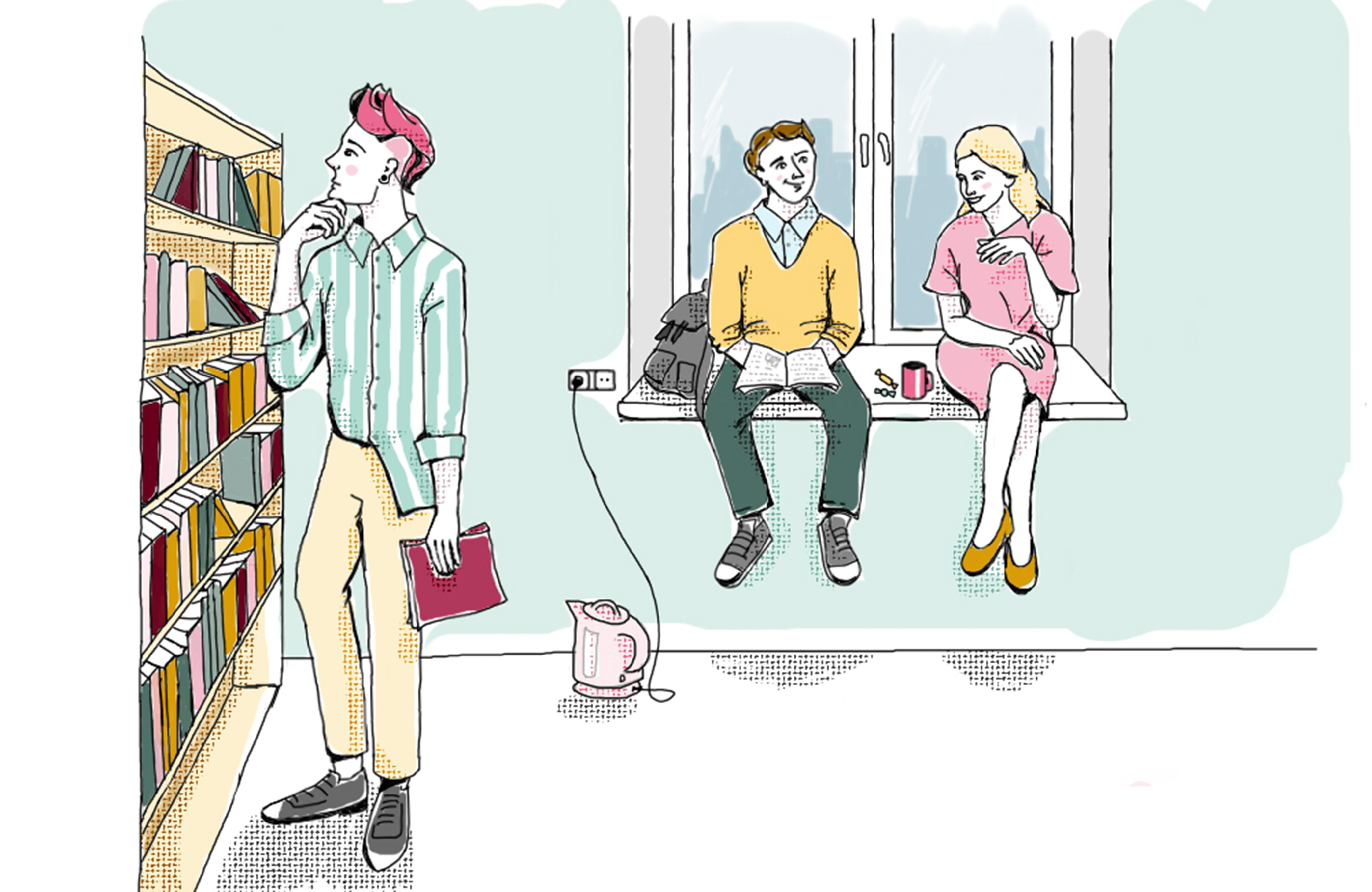 фото
Лицей Высшей школы экономики, Москва, 2016
Учебная часть
Направления обучения.
Факультетский день. 
«Юрьевы дни».
Иностранные языки.
Модульное обществознание.
Теория познания.
ОБЖ.
фото
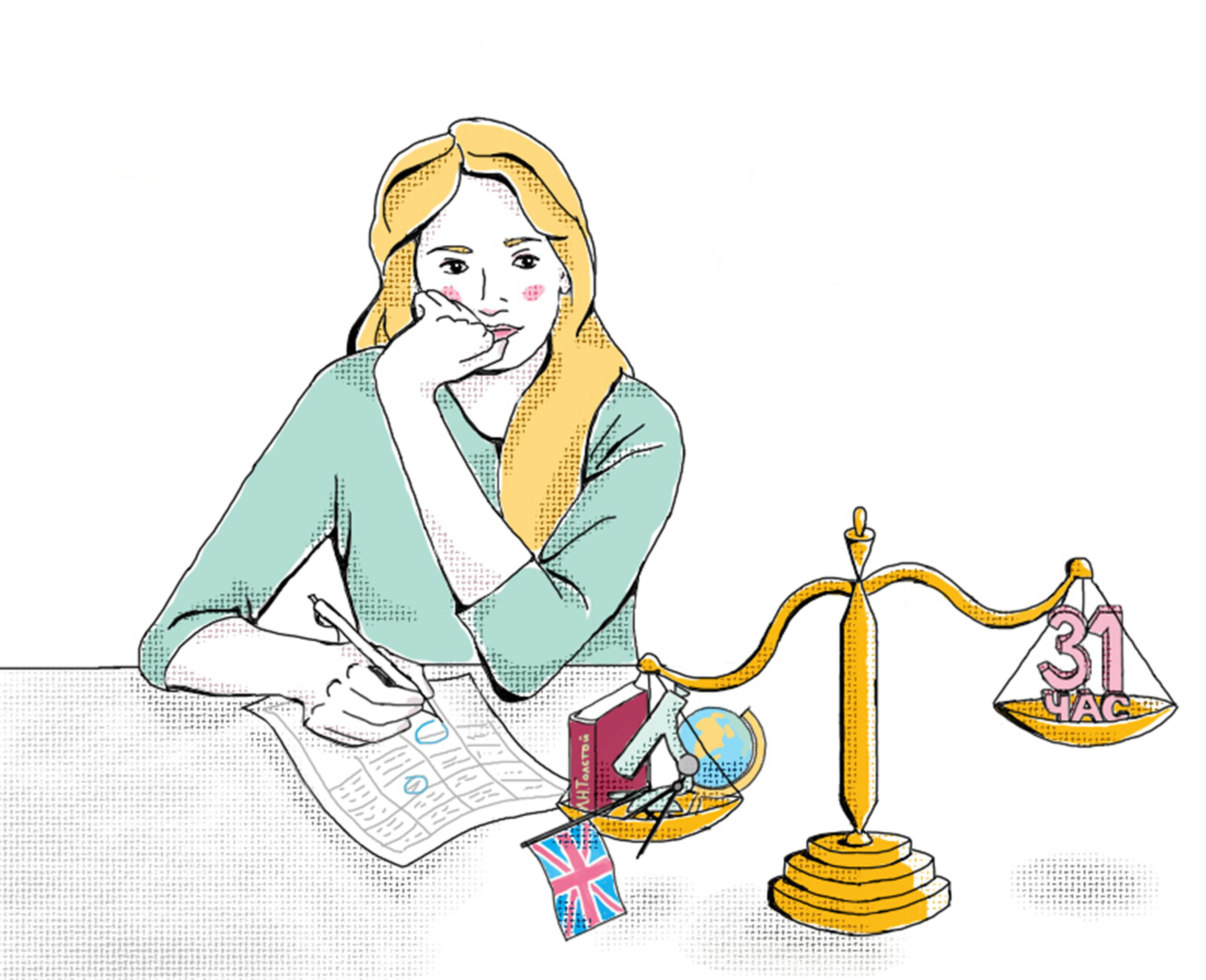 фото
фото
Лицей Высшей школы экономики, Москва, 2016
Лицей - школам
Педагогические стажировки.
Совместное проектирование элементов технологии сопровождения индивидуальных образовательных программ.
2.   Стажировки школьников. 
Развитие ответственности учащихся, расширение возможностей «проб», знакомство с университетом. 
3.    Тематические семинары.
Теория познания, обществознание, индивидуальные исследования и проекты, методы социологических исследований.
фото
фото
фото
Лицей Высшей школы экономики, Москва, 2016